Ergebnisse der syndromischen ARE-Surveillance GrippeWeb, Arbeitsgemeinschaft Influenza,ICOSARIKiTa- und Schulausbrüche (Meldedaten)Datenstand  24.8.2021
GrippeWeb bis zur 33. KW 2021
Der Wert (gesamt) lag in der 33. KW 2021 bei ca. 2.900 ARE pro 100.000 Einwohner.

Entspricht einer Gesamtzahl von ca. 2,4 Millionen akuten Atem­wegs­er­kran­kungen (Vorwoche: ca. 1,8 Mio).
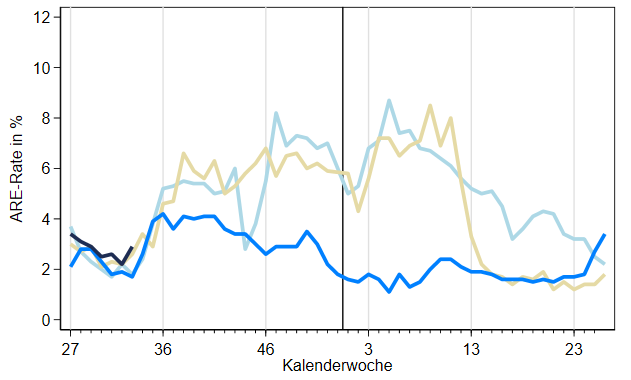 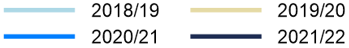 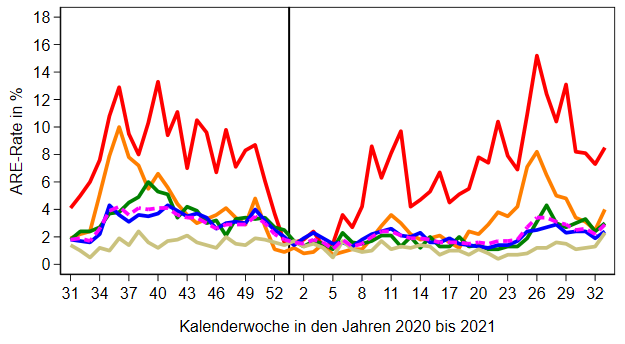 Anstieg in allen AG
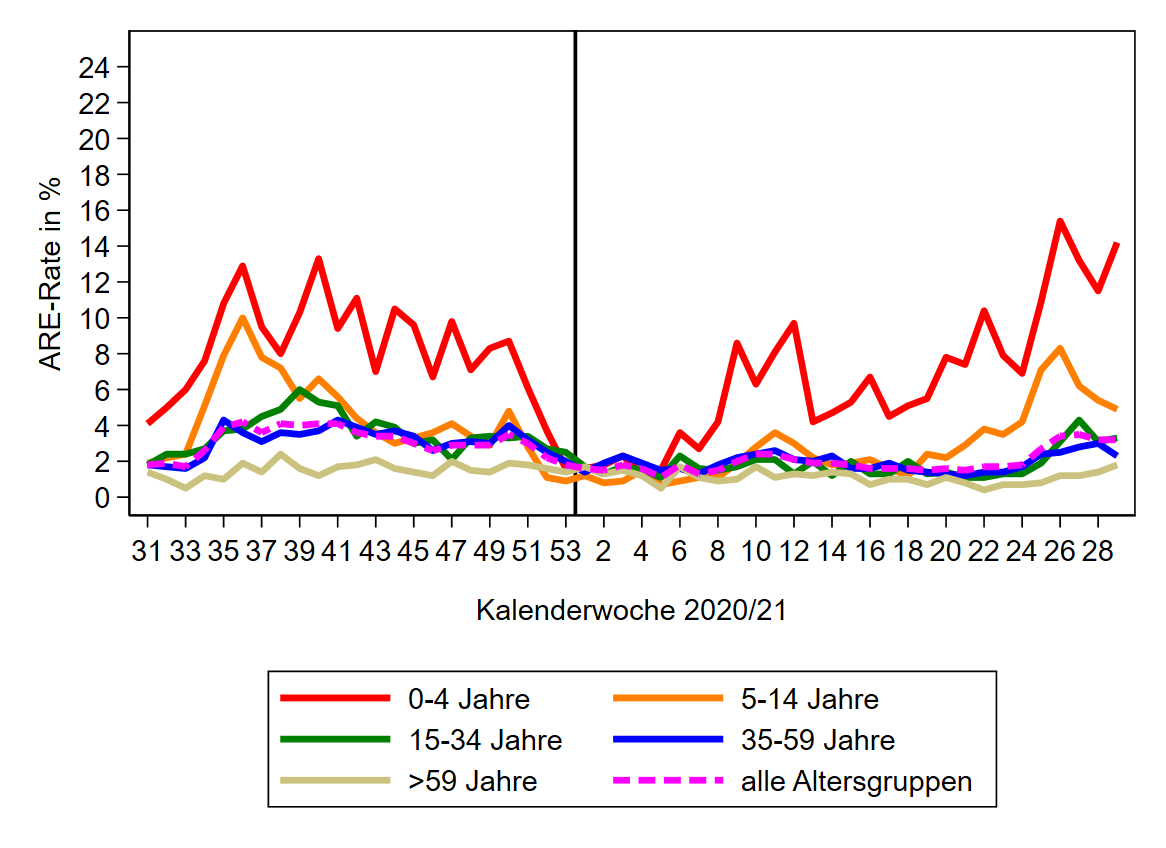 Stand:. 24.8.2021
2
[Speaker Notes: Rückgang in 33. KW zur Vorwoche (2,9; Vorwoche: 2,2) 

ARE-Rate liegt im Bereich der Vorjahre]
Arbeitsgemeinschaft InfluenzaARE-Konsultationen bis zur 33. KW 2021
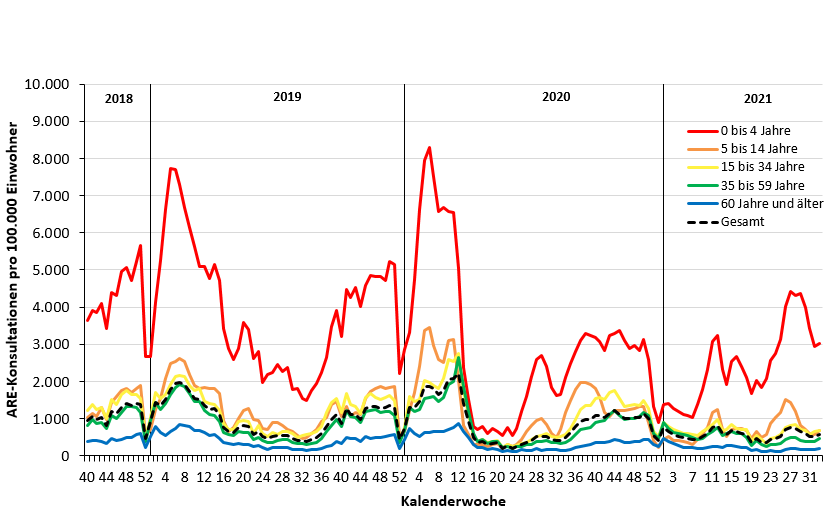 Der Wert (gesamt) lag in der 33. KW 2021 bei ca. 581 Arzt­konsul­ta­tionen wegen ARE pro 100.000 EW. 
Das entspricht einer Gesamtzahl von ca. 480.000 Arzt­besuchen wegen akuter Atem­wegs­er­kran­kungen.
Stand 24.8.2021
3
[Speaker Notes: KonsInz insgesamt im Vergleich zur Vorwoche gestiegen: KW 33: 581 (Vorwoche 524)
Anstieg in der AG von 0-4 Jahre auch 5 bis 14 Jahre (692; Vorwoche 571); Anstieg bei den anderen AG (bei 60 und älter eher stabil
In 33. KW Ferien: in 10 von 16 BL noch Ferien+NRW die halbe 33. KW; in 9 BL bei den 0-4 und den 5-14 Jährigen Anstieg (Berlin, Brandenburg, MVP, NRW (keine Ferien; NRW: halbe Woche Ferien) + Bremen, Niedersachsen, Saarland, Rheinlandpfalz, Schleswig-Holstein (keine Ferien mehr)
Bayern: Ferien 0-4 Jährige  angestiegen, 5-14-Jährige  gesunken
In den BL mit Ferien (BAWü; Hessen, Sachsen-Anhalt, Thüringen bei den  0-14 Jährigen gesunken.
Bei den Erwachsenen: in 9  BL tendenziell gesunken oder stabil (BAWÜ, Bay, Hessen,Bremen, Niedersachsen, Saarland, Rheinland-Pfalz, Sachsen-Anhalt


36_AGI\Wochenberichte\Berichterstellung\AGI-Wochenbericht.xls]
ICOSARI-KH-Surveillance – SARI-Fälle (J09 – J22) bis zur 33. KW 2021
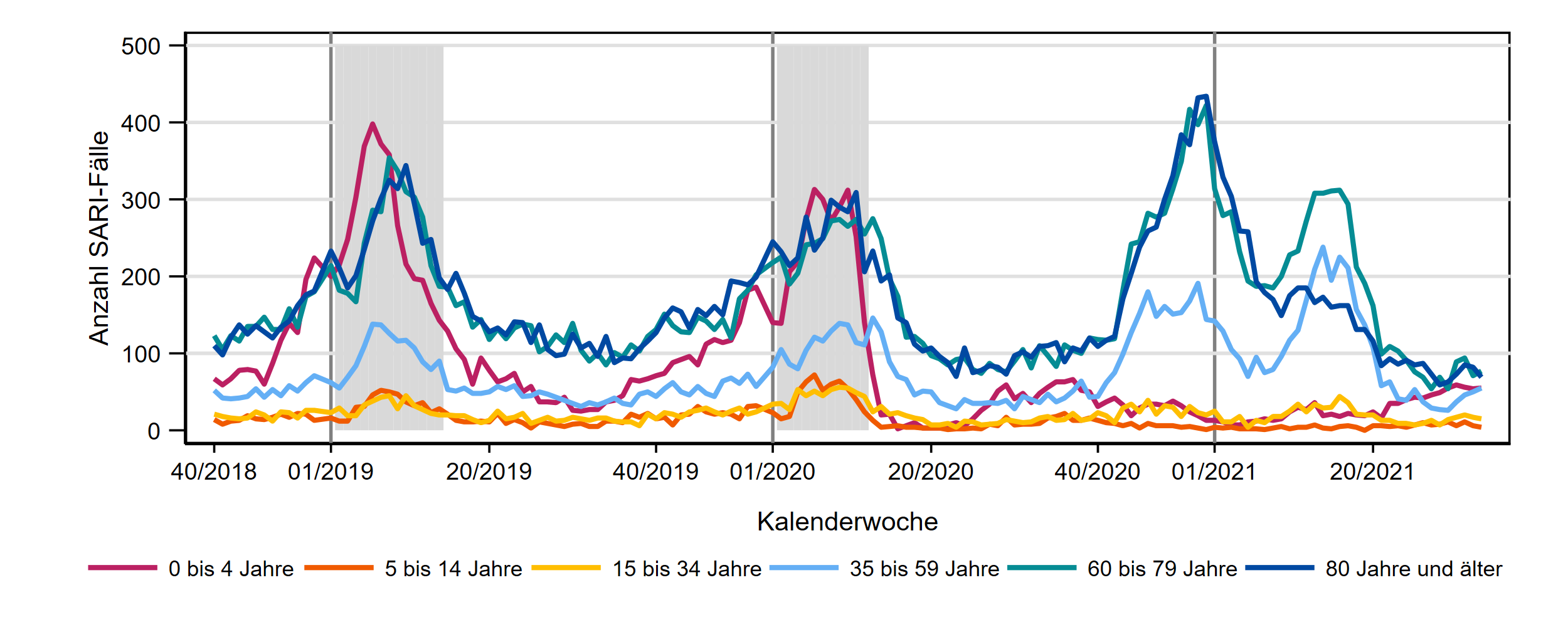 4
Stand: 24.7.2021
[Speaker Notes: SARI-Fallzahlen sind insgesamt stabil geblieben, in den letzten Wochen ein sehr leichter aber kontinuierlicher Anstieg 
In AG 0 bis 4, 15-34, 35-59 tendenziell etwas höhere Fallzahlen als üblich um diese Zeit
AG 15-34 und 35-59 Jahre bleiben Fahlzahlen nach Anstieg aus KW 31 stabil (für KW 32 evtl. nach Auffüllen der Zahlen leichter Anstieg)
Der leichte Anstieg in AG 0 bis 4 scheint sich wieder abzuflachen

S:\Projekte\FG36_INV_ICOSARI\Arbeitsordner\Wochenbericht \Krisenstab_3Saisons_AGI6_allVWD_inkl_letzte_FB.png]
ICOSARI-KH-Surveillance – SARI-Fälle (J09 – J22) bis zur 33. KW 2021
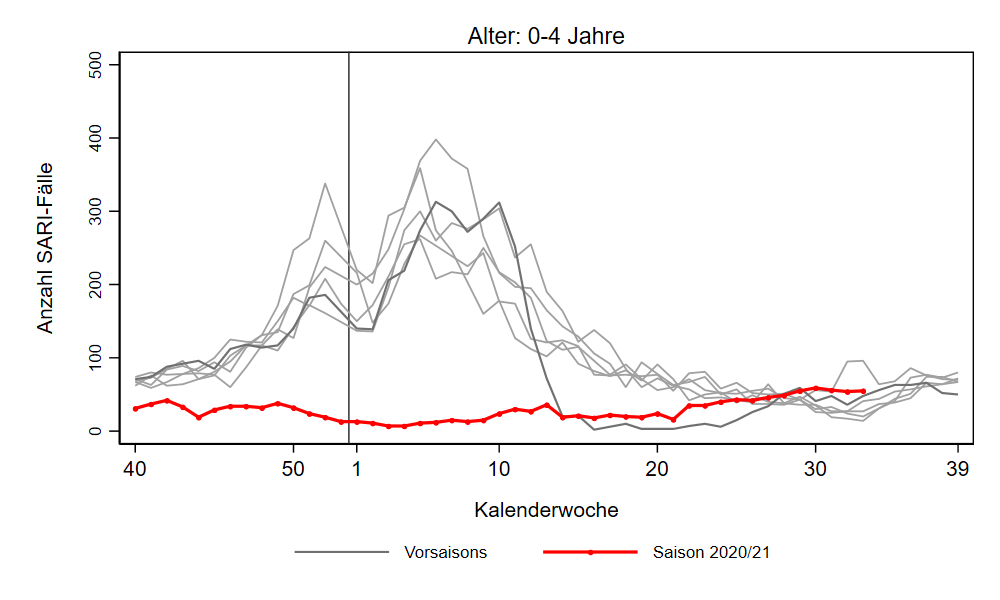 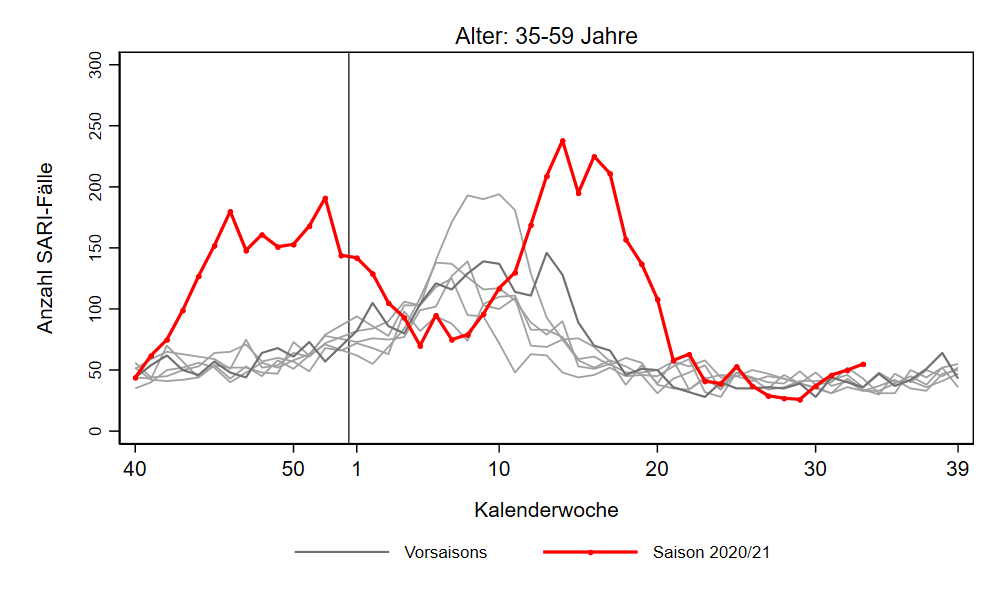 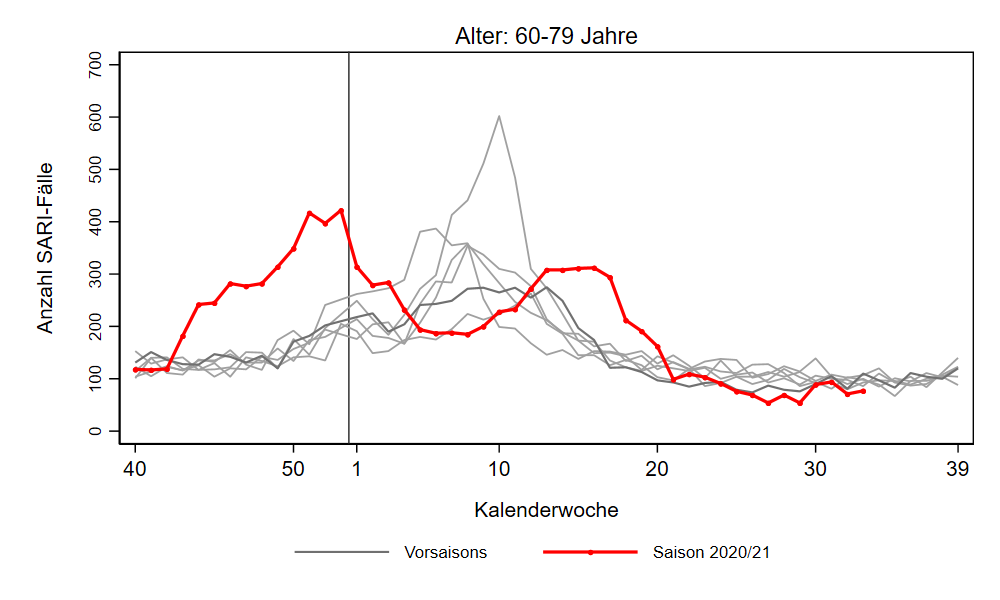 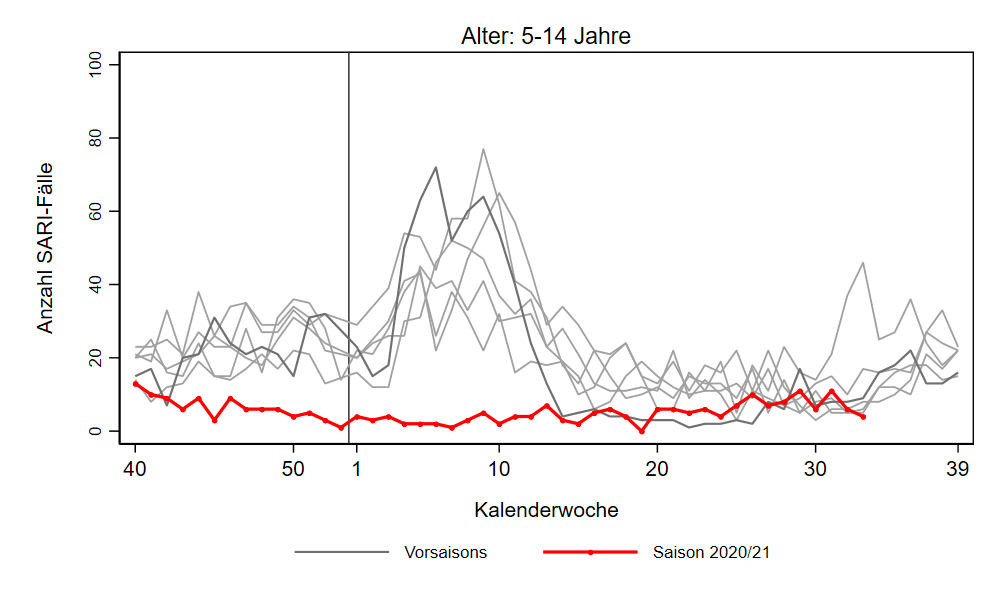 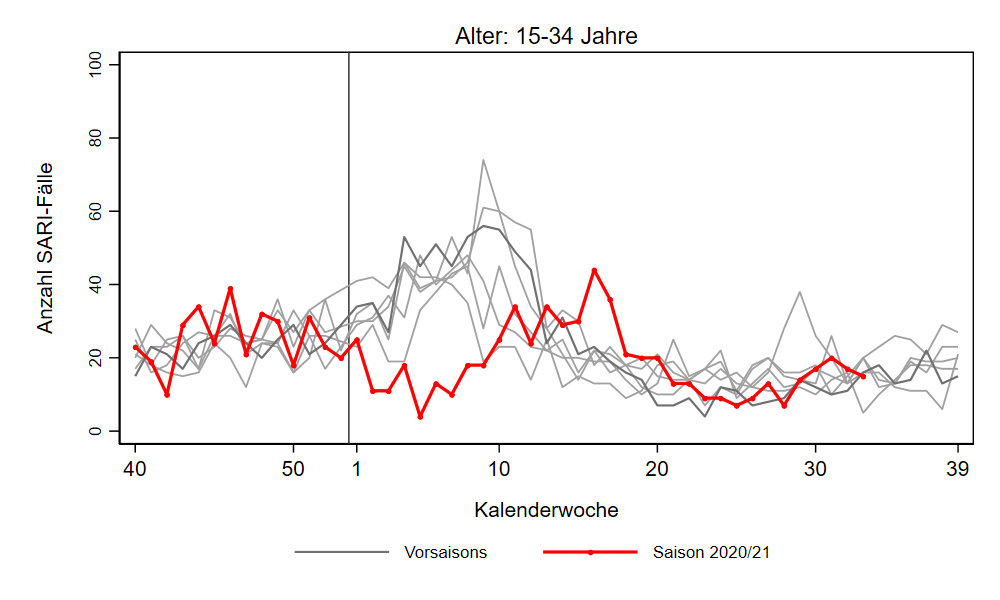 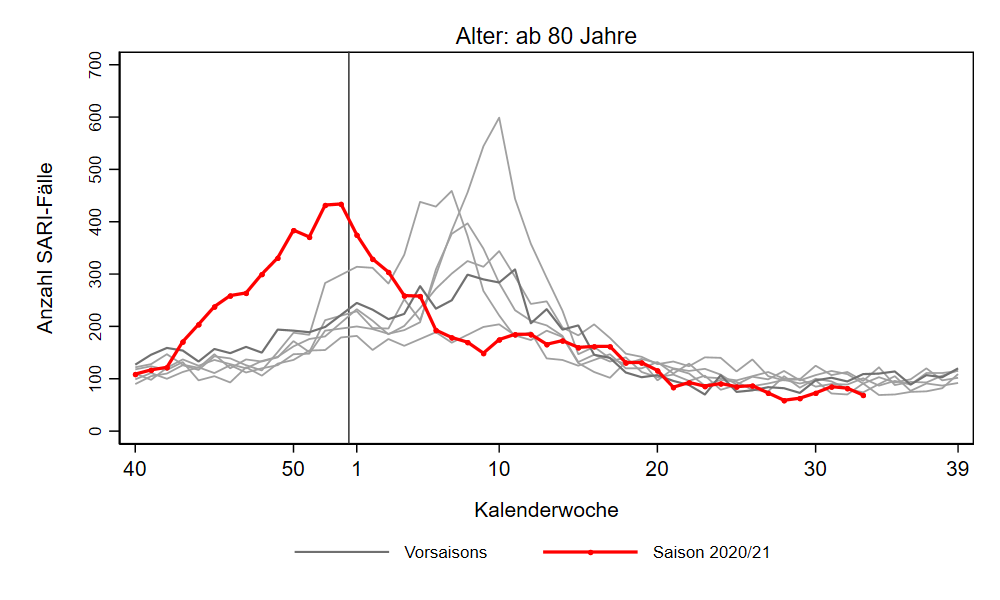 Stand: 24.8.2021
5
[Speaker Notes: SARI-Fallzahlen sind insgesamt stabil geblieben
weiterer Anstieg der Fallzahlen in AG 35-59, SARI-Fallzahlen über Niveau der Vorjahre
 AG 0 bis 4, 15-34 tendenziell etwas höhere Fallzahlen als üblich um diese Zeit
Der leichte Anstieg in AG 0 bis 4 setzt sich fort (ggf. stärker nach Auffüllen der Fallzahlen)

S:\Projekte\FG36_INV_ICOSARI\Arbeitsordner\Wochenbericht\Krisenstab-AG_separat_alleVWD]
ICOSARI-KH-Surveillance – Anteil COVID-19 an SARI-Fällen bis zur 33. KW 2021
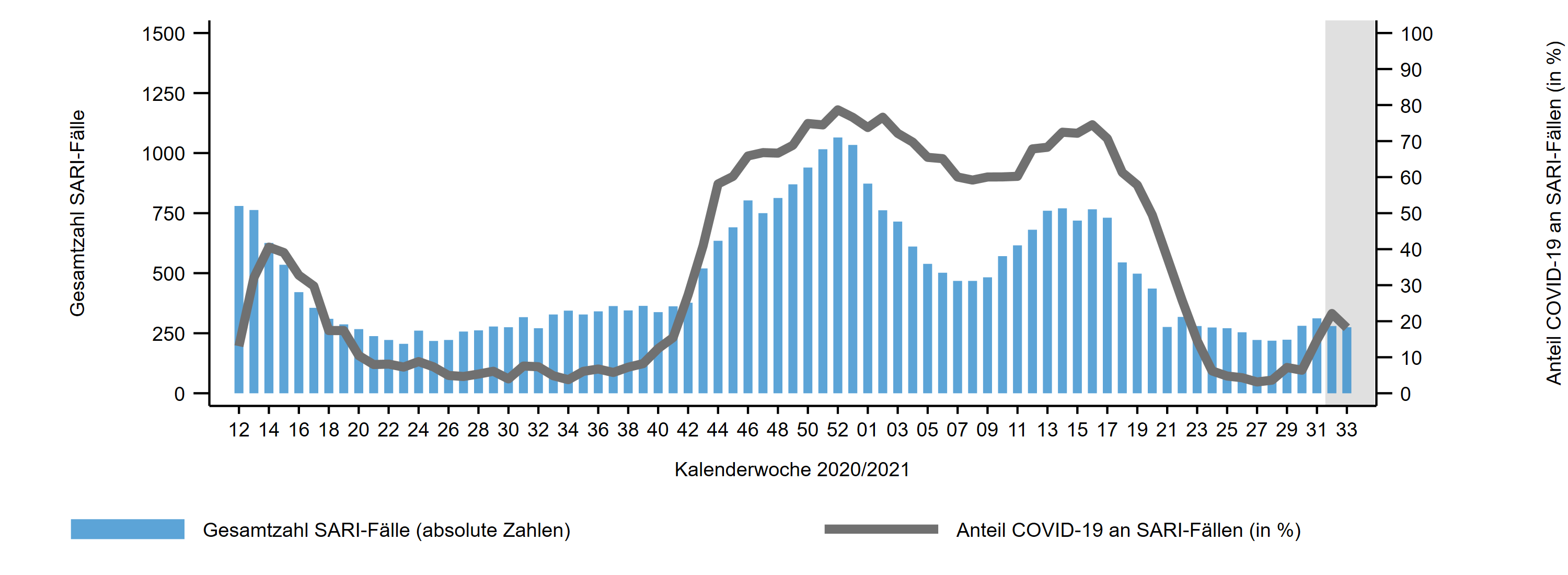 18%
ICOSARI: SARI-Fälle in Intensivbehandlung, Anteil mit COVID-19 bis 33. KW 2021
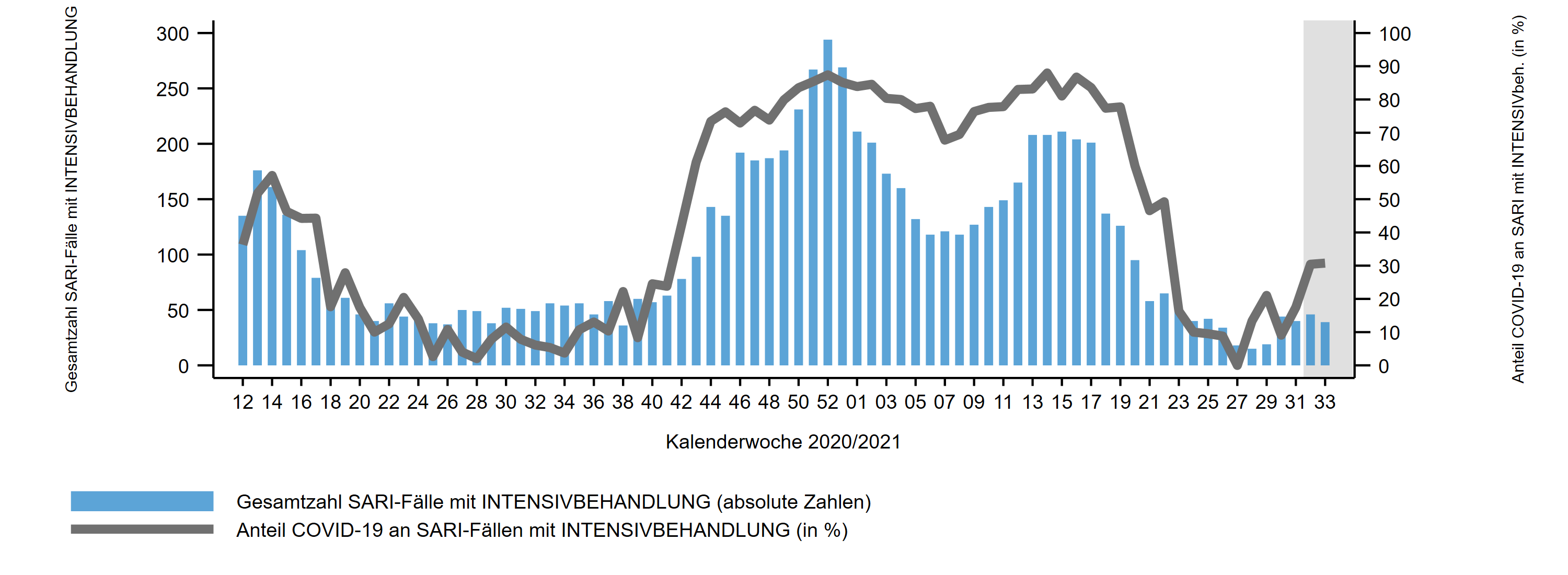 31%
Stand: 24.8.2021
6
[Speaker Notes: Anteil COVID-19 an SARI 18% (KW 32: 22%)
Anstieg erstmal nicht fortgesetzt

Anteil COVID an SARI mit Intensivbehandlung 31% (KW 32: 30%) 
Hier ebenfalls stabil im Vergleich zur Vorwoche

Krisenstab_AnteilCOVID_alle_inkl_letzte.png und Krisenstab_AnteilCOVID_Intensiv_inkl_letzte.png
aus dem Ordner S:\Projekte\FG36_INV_ICOSARI\Arbeitsordner\Wochenbericht]
ICOSARI-KH-Surveillance – SARI-Fälle mit/ohne COVID-19 bis zur 33. KW 2021
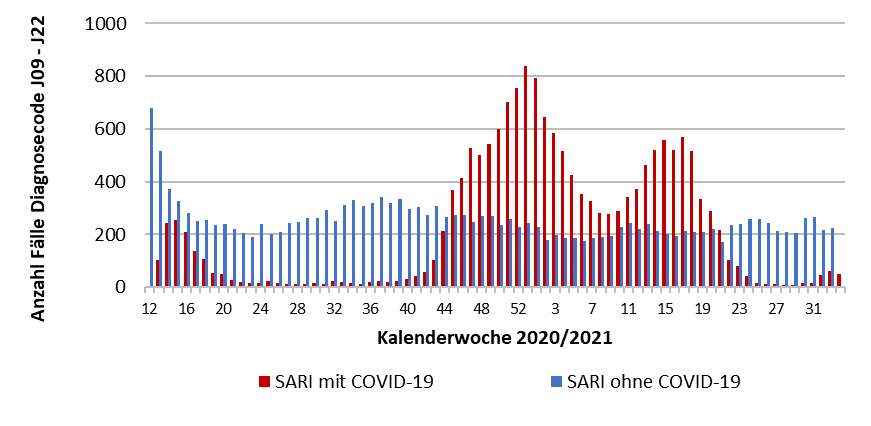 Stand: 24.7.2021
7
[Speaker Notes: Seit KW 31/2021 wieder deutlich mehr SARI-Fälle mit COVID-19-Diagnose]
ICOSARI: COVID-SARI-Fälle (J09 – J22 + U07.1) bis zur 33. KW 2021
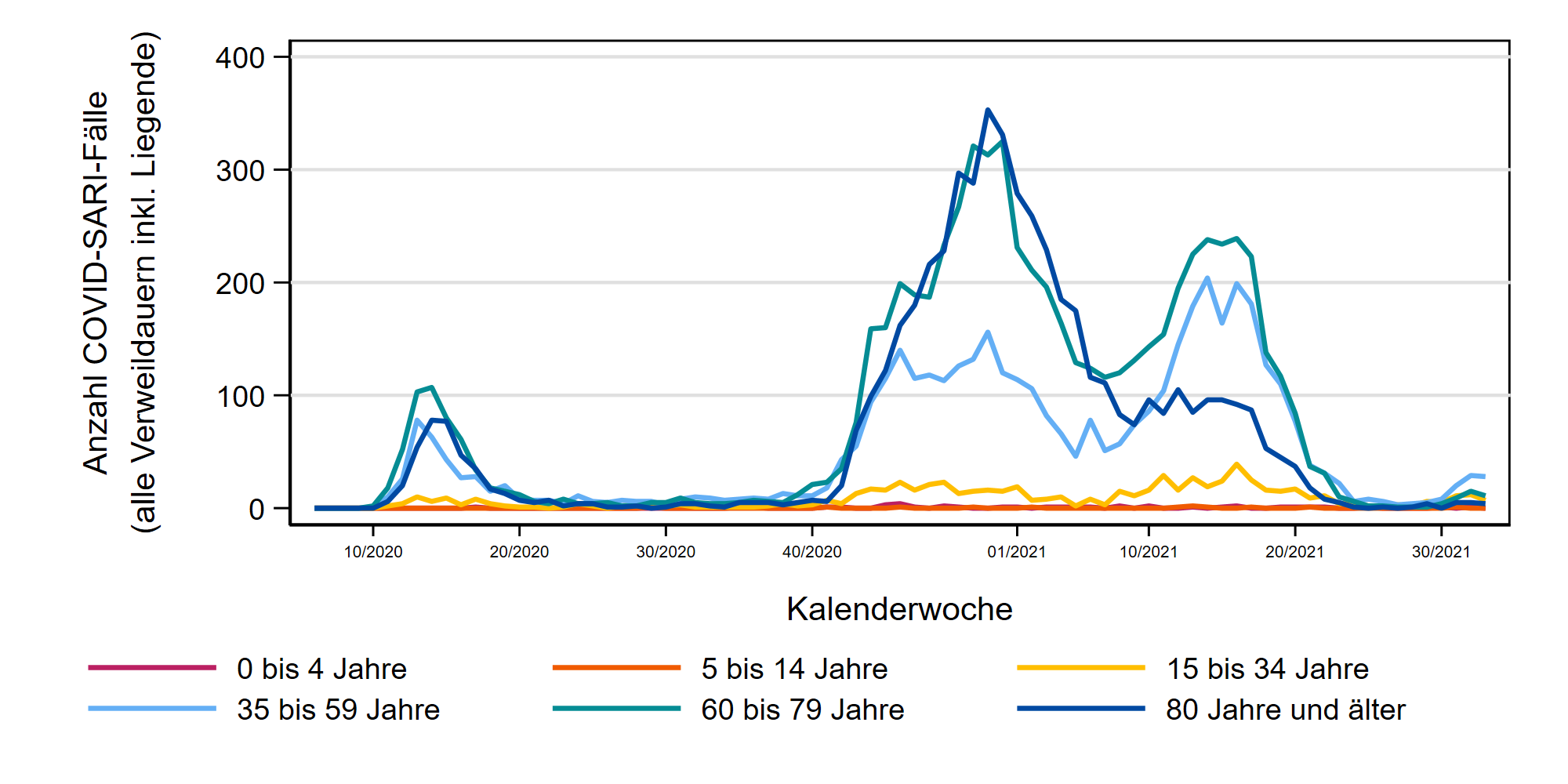 COVID-SARI-Fälle
35 bis 
59 Jahre
ICOSARI: COVID-SARI-Fälle mit Intensivbehandlung bis zur 33. KW 2021
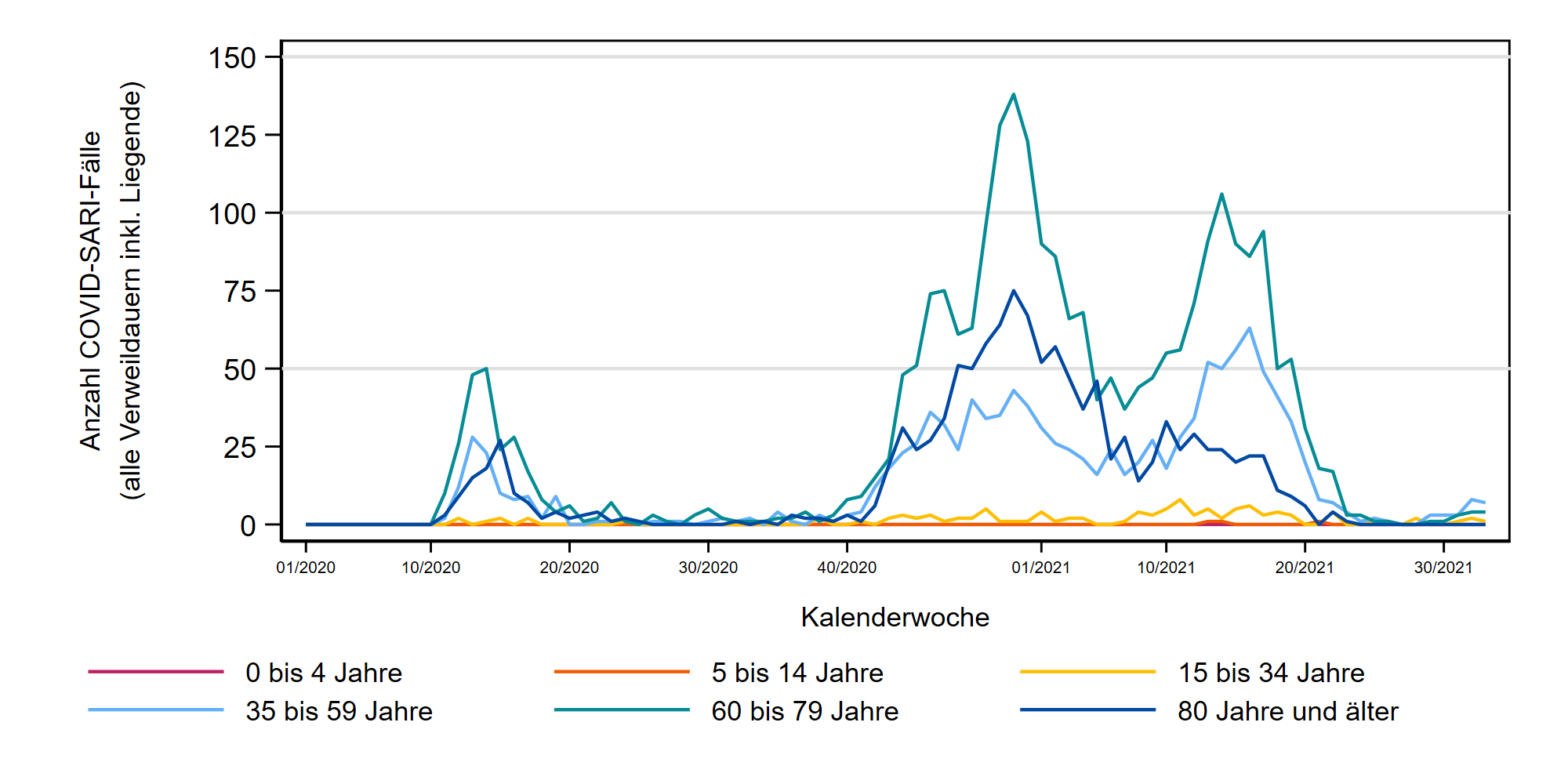 COVID-SARI-Fälle mit Intensivbehandlung
35 bis 
59 Jahre
Stand: 24.7.2021
8
[Speaker Notes: Folie raus


S:\Projekte\FG36_INV_ICOSARI\Arbeitsordner\Wochenbericht\
Dateien Krisenstab_COVID-SARI_AG6_inkl_letzte_FB_all.png und Krisenstab_Intensiv_COVID_inkl_letzte_FB.png]
ICOSARI: COVID-SARI-Fälle (J09 – J22 + U07.1) bis zur 33. KW 2021
35 bis 59 Jahre
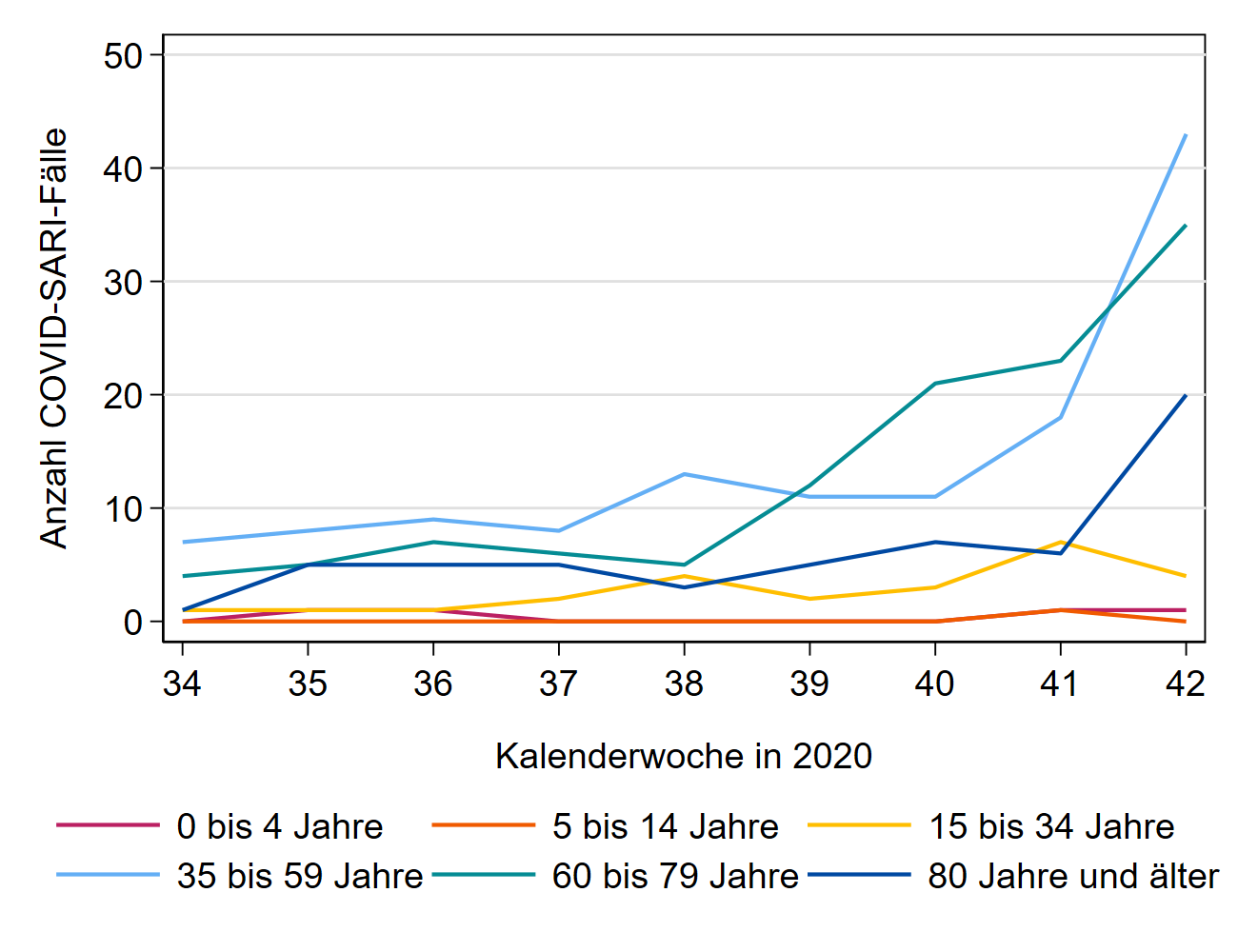 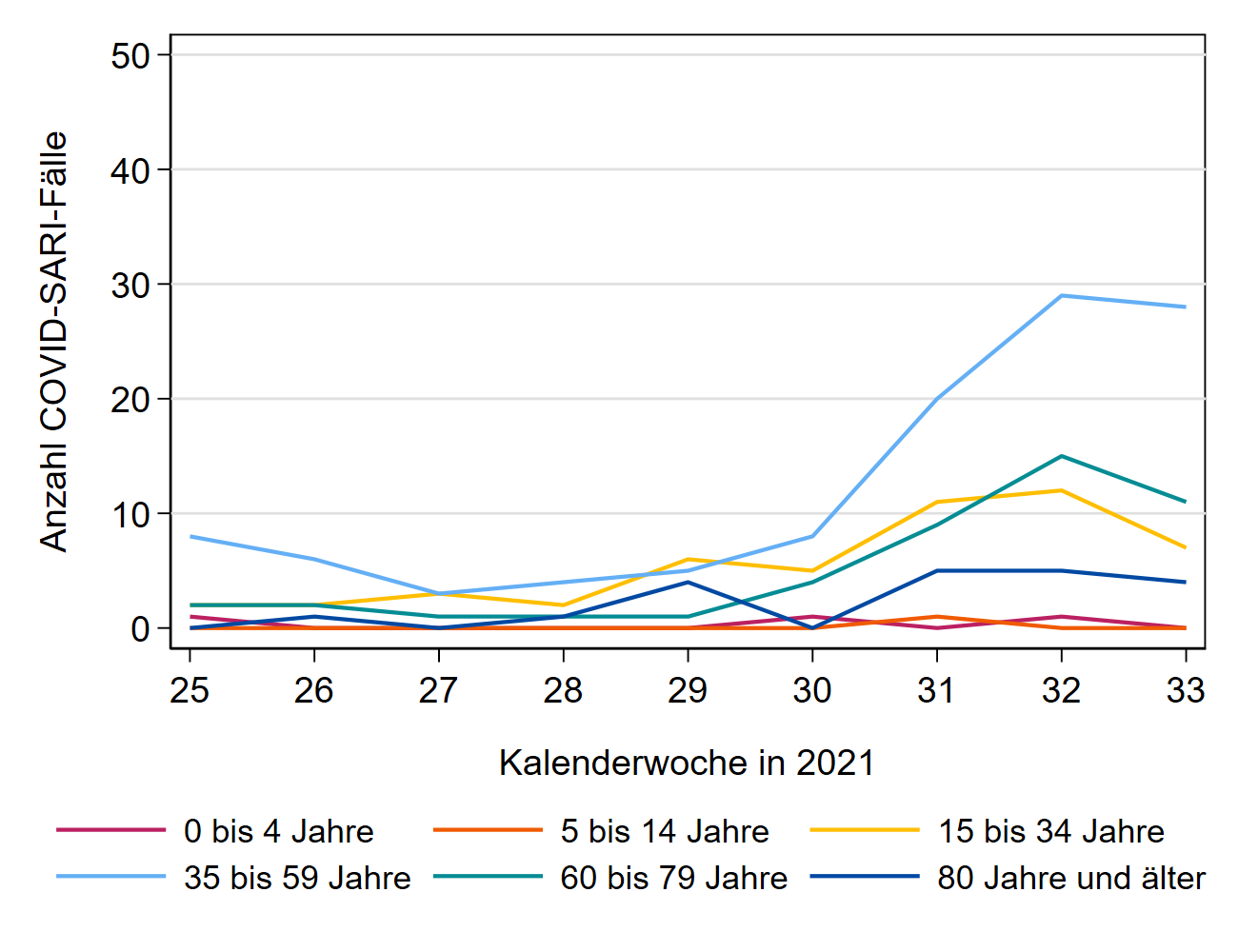 COVID-SARI-Fälle

Vgl. KW 34-42/2020
mit KW 25-33/2020
ICOSARI: COVID-SARI-Fälle mit Intensivbehandlung bis zur 33. KW 2021
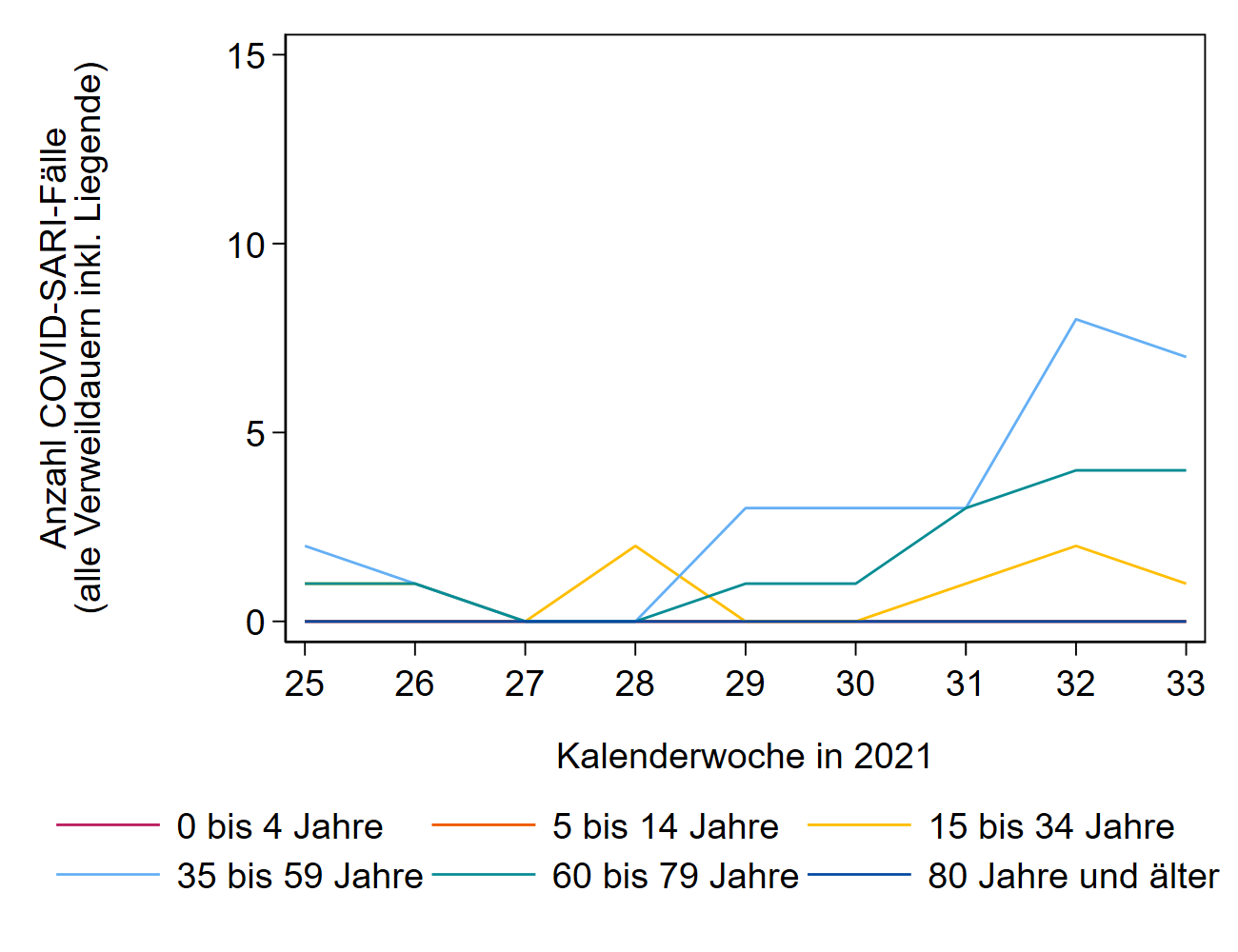 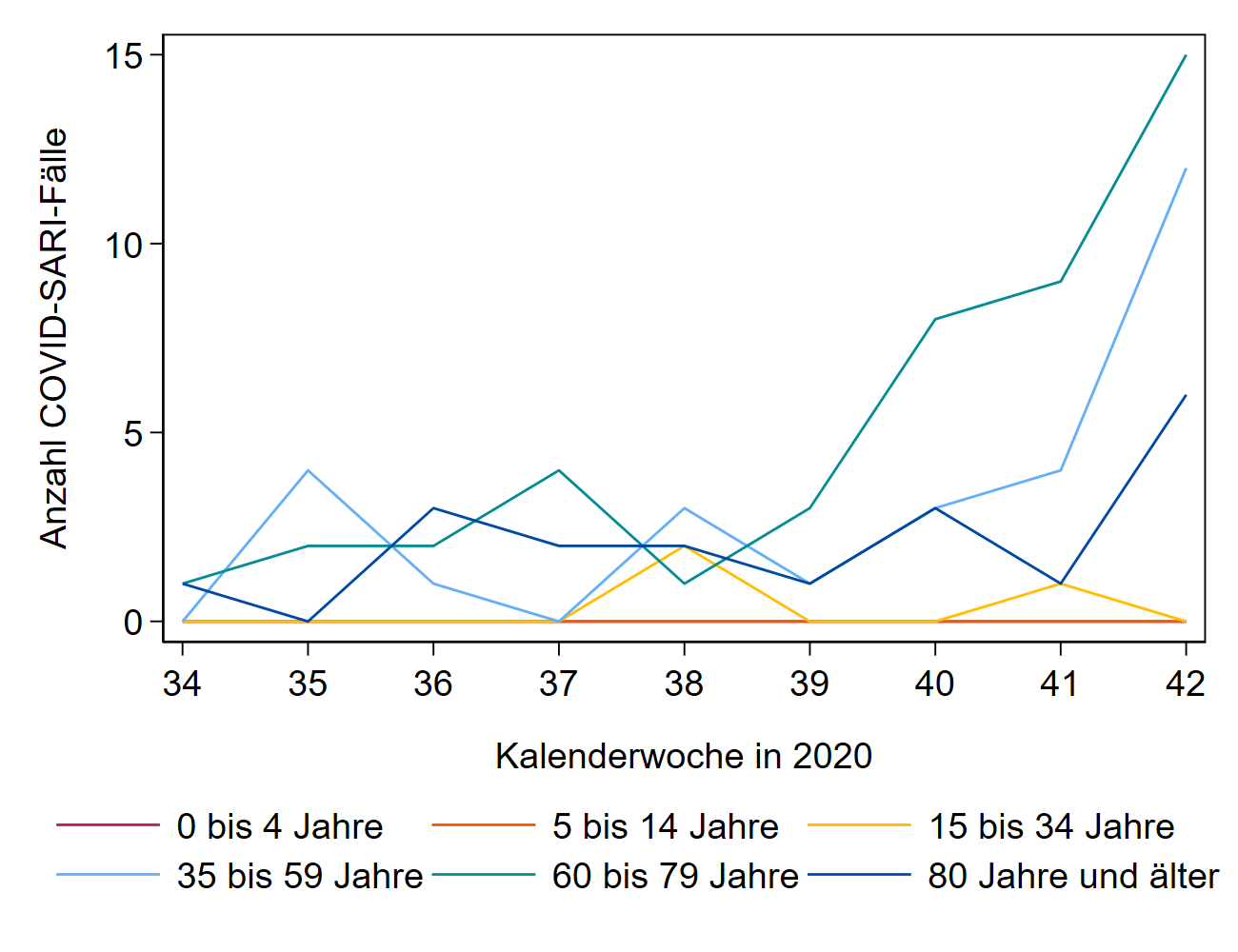 COVID-SARI-Fälle mit Intensivbehandlung:

Vgl. KW 34-42/2020
Mit KW 25-33/2020
Stand: 24.7.2021
9
[Speaker Notes: Zur Ansicht: Vergleich des Zeitraums KW 34-KW 42/2020 mit dem Zeitraum KW 25-KW 33/2021 
(weil KW 31 und 32/2021 ähnliche Fallzahlen und Anteile wie KW 40 und 41/2020)



S:\Projekte\FG36_INV_ICOSARI\Arbeitsordner\Wochenbericht\
Dateien Krisenstab_COVID-SARI_AG6_inkl_letzte_FB_all.png und Krisenstab_Intensiv_COVID_inkl_letzte_FB.png]
Ausbrüche in Kindergärten/Horte
Insgesamt wurden 3.562 Ausbrüche in Kindergärten/Horte (>= 2 Fälle) übermittelt
3.028 (85%) Ausbrüche mit Kinderbeteiligung (<15J.), 45% (9.370/20.624) der Fälle sind 0 - 5 Jahre alt
534 Ausbrüche nur mit Fällen 15 Jahre und älter
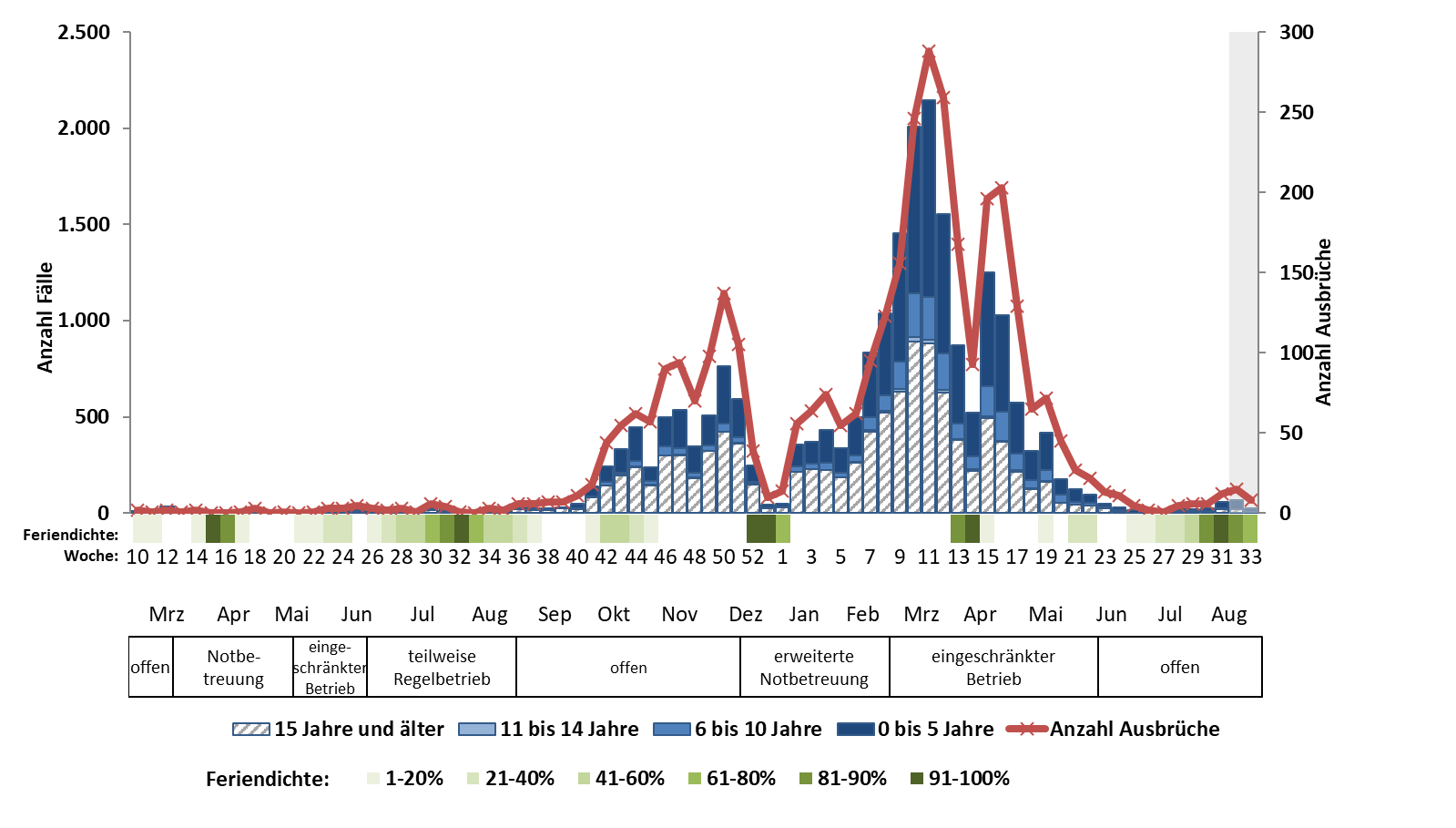 Stand: 23.08.2021
10
[Speaker Notes: 20 Neue Ausbrüche (inkl. Nachmeldungen) 
Sehr niedriges Niveau bei unter 15 Ausbrüchen pro Woche seit Juni 2021
Anteil AG 0-5 nimmt weiter zu: Juni/Juli 2020 : 27%    vs.  Juni/Juli 2021: 48%]
Ausbrüche in Schulen
Insgesamt wurden 2.901 Ausbrüche in Schulen übermittelt (>= 2 Fälle, 0-5 Jahre ausgeschlossen) 
2.718 (94%) Ausbrüche mit Fällen < 21 Jahren, 30% (6-10J.), 23% (11-14J.), 27% (15-20J.), 20% (21+)
183 Ausbrüche nur mit Fällen 21 Jahre und älter
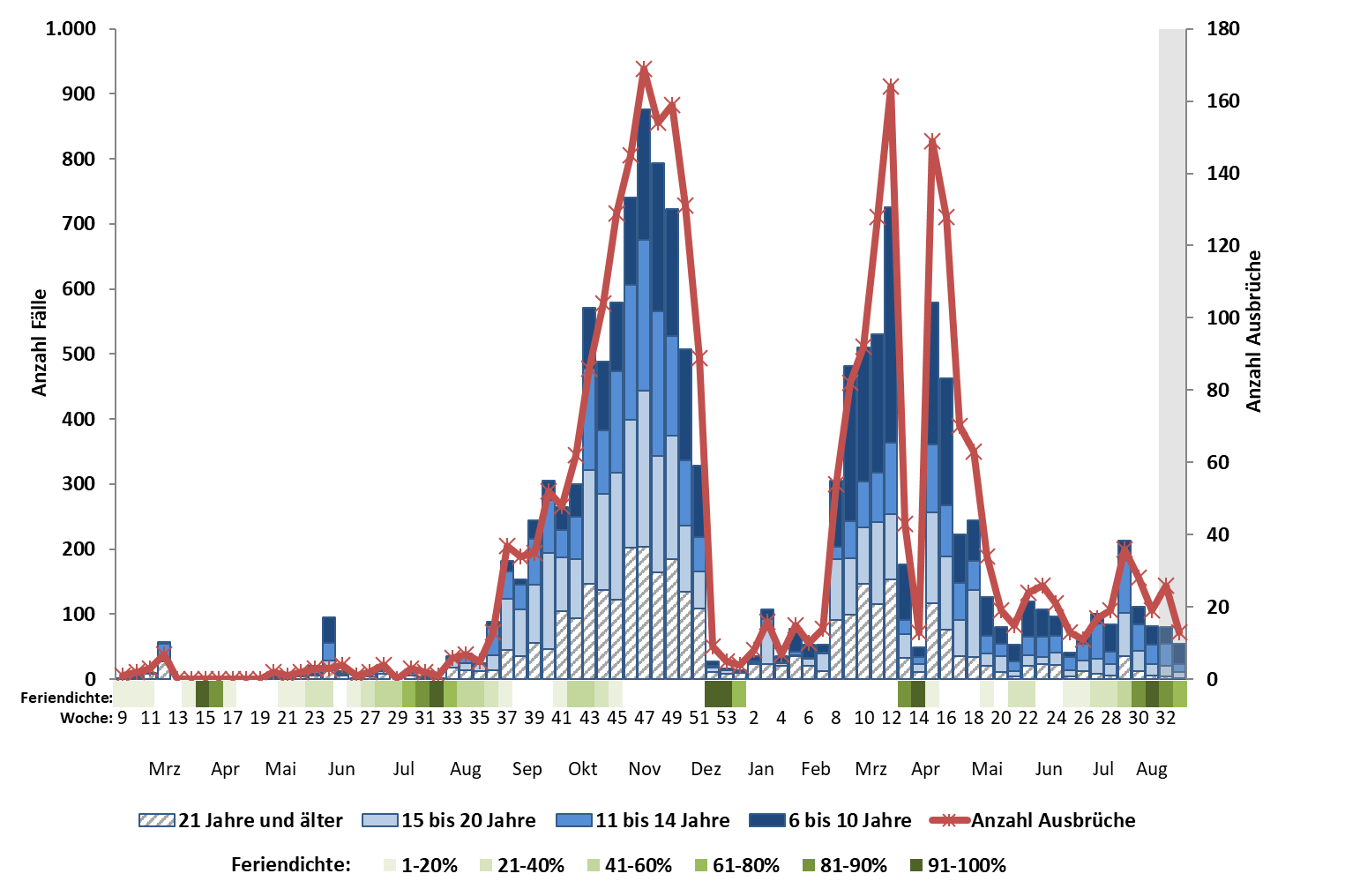 Stand: 23.08.2021
11
[Speaker Notes: 37 neue Ausbrüche (inkl. Nachmeldungen)
Feriendichte KW 33: 72%
Seit Juli 2021 etwa 25 Ausbrüche pro Wochen; größtenteils kleinere Geschehen: mediane Ausbruchsgröße = 3, durchschnittliche Ausbruchsgröße = 5
in den letzten 4 Wochen 30% der Ausbrüche in SH (n=25)
Zurzeit sind insbesondere die 6-14-Jährigen in Schulausbrüchen betroffen]